INVESTIGATION OF LIPID DISORDERS
SH. ALAMDARI, MD
ENDOCRINOLOGIST
SBMU, RIES
TITLES
WHAT ARE THE SCENARIOS?  
HOW TO INVESTIGATE? 
HOW TO APPROACH?
Initial Evaluation
History
Physical Exam 
CHD Risk factors
معرفی بیمار اول
مرد 58 ساله برای درمان اختلال لیپید خود مراجعه نموده است. 
سابقه بیماری کرونر و گذاشتن استنت در شریان کرونر LAD را در دو سال پیش دارد. 
سابقه دیابت نوع دو و هیپرتانسیون دارد. 
سابقه افزایش LDL, TG دارد که در زمان استنت گذاری کرونر، سیمواستاتین مصرف می کرده است. چهار ماه پیش به دلیل اختلال آنزیم های کبدی دارو را قطع کرده اند. 
آزمایشات اخیر دال بر برگشت هیپرلیپیدمی علی رغم رعایت رژیم غذایی است.
ادامه معرفی بیمار اول
بیمار سابقه مصرف سیگار دارد که دوسال پیش ترک کرده است. 
داروهای مصرفی دیگر: متفورمین- لیزینوپریل- هیدروکلروتیازید- آسپیرین
عدم وجود سابقه هپاتیت و منفی بودن مارکرهای ویرال
سونوگرافی کبد: هیپراکو بودن کبد، عدم اتساع مجاری و عدم وجود توده 
BMI معادل 33  و فشار خون 128 روی 79 
عدم وجود زردی و هپاتومگالی یا ادم
آزمایشات بیمار اول
معرفی بیمار دوم
خانم 50 ساله با حمله پانکراتیت حاد که اخیرا از بیمارستان مرخص شده است. 
سابقه پانکراتیت قبلی نداشته است. 
سابقه مصرف استروژن کنژوگه به دلیل علائم منوپوزال 
سابقه چاقی مزمن- دیابت ملیتوس خفیف با HbA1C معادل 6.2 درصد بدون مصرف دارو- و هیپرتانسیون با مصرف هیدروکلروتیازید 25 میلی گرم و آملودیپین 5 میلی گرم روزانه
سابقه مصرف سیگار ندارد.
زندگی کاملا بی تحرک دارد.
ادامه معرفی بیمار دوم
سابقه بیماری کرونری در خود فرد یا کرونری زودرس در خانواده او وجود ندارد. 
BMI معادل 34.6  دارد. 
پاپول های تصویر صفحه بعد در پشت و باسن و قسمت های خلفی بالای ران و سطوح اکستانسور بازو دارد. 
معاینات قلبی نرمال 
بروئی شریان فمورال دوطرفه و کاهش پالس های اندام تحتانی
ERUPTIVE XANTHOMAS
SMALL, YELLOWISH ROUND PAPULES
PALE CENTER
ERYTHEMATOUS BASE
ABDOMINAL WALL
BUTTOCKS
OTHER PRESSURE CONTACT AREAS
OCCUMULATION OF TG IN DERMAL HISTIOCYTES
TG 1000- 2000 OR HIGHER 
CAN DISAPPEAR WITH TG LOWERING
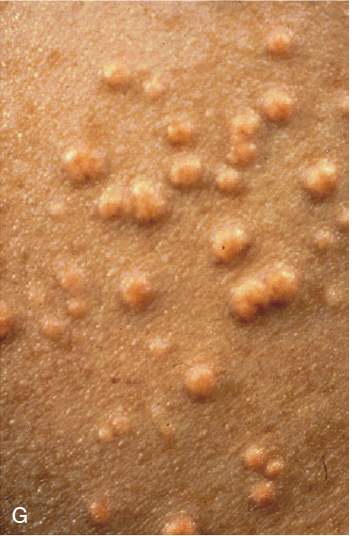 LIPEMIA RETINALIS
OPALESCENCE OF RETINAL ARTERIOLES
TG > = 2000
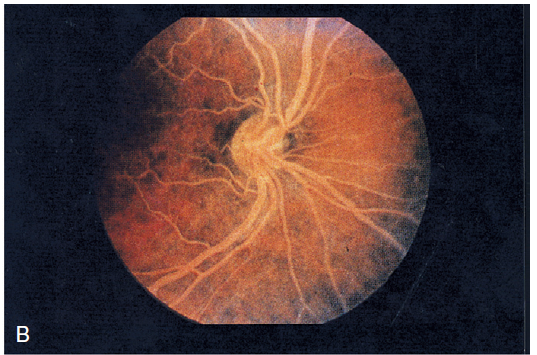 آزمایشات بیمار دوم
زمان بستری: 
HDL= 20 mg/dl
TOTAL CHOLESTROL= 500 mg/dl
TG= 5000 mg/dl
GLUCOSE= 140 mg/dl
آزمایشات موقع ترخیص بیمار: 
HDL= 23 mg/dl
TOTAL CHOLESTROL= 295 mg/dl
TG= 978 mg/dl
GLUCOSE= 132 mg/dl
جهت بیمار درزمان ترخیص، رژیم غذایی با کالری و چربی محدود و متفورمین 500 میلی گرم روزانه ترخیص شده است.
معرفی بیمارسوم
مرد 56 ساله مراجعه برای درمان اختلال لیپیدی 
سابقه 15 ساله TG, CHOLESTROL بالا
اولین اختلال اختلال کرونری در 49 سالگی و CABG در 54 سالگی
سابقه داروهای مختلف دارد ولی در 18 ماه گذشته هیچ دارویی برای درمان اختلالات لیپیدی مصرف نکرده است. 
دوبرادر بزرگتر او مشکل قلبی نداشته اند و پدرو مادر اوهم دردهه هفتم زندگی به دلیل کانسر فوت شده اند. 
سیگار را نه سال قبل ترک کرده است.
معرفی بیمارسوم
BMI 29 و دور کمر 100 سانتی متر (40 اینچ) دارد. 
فشارخون 126 روی 81 میلی متر جیوه دارد. 
آرکوس قرنیه واضح دارد. تیروئید قابل لمس ولی بدون گره یا بزرگی دارد. معاینه قفسه سینه وشکم نرمال است. 
ندول های آرنج و نارنجی شدن چین های کف دست دارد.
TUBESROUS OR TUBEROERUPTIVE XANTHOMAS
AREAS SUSCEPTIBLE TO TRAUMA
ELBOWS AND KNEES
FH, DBL
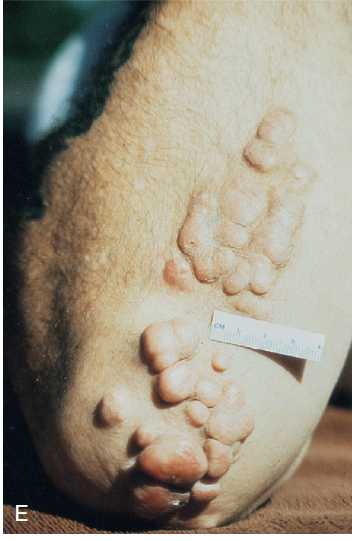 PALMAR XANTHOMAS
PALMAR AND DIGITAL CREASES OF HANDS
ALMOST PATHOGNOMONIC FOR DBL
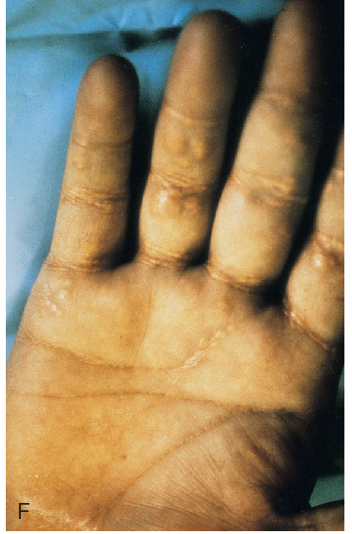 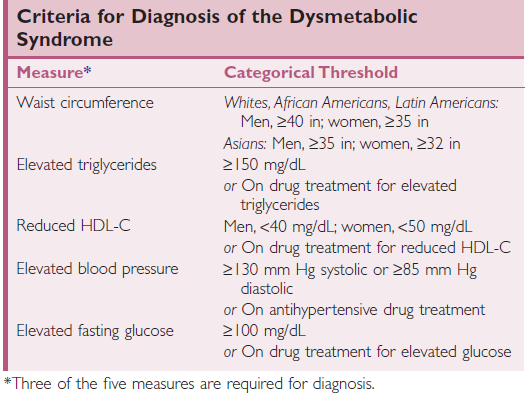 آزمایشات بیمار سوم
TOTAL CHOLESTROL= 455
TG= 525
HDL= 35
LDL= 54
VLDL= 365
معرفی بیمارچهارم
خانم 58 ساله جهت درمان هیپرکلسترولمی ارجاع شده است. 
سابقه بیماری کرونری ندارد. سابقه فامیلی بیماری کرونری هم منفی است. فرزندان او هم مشکلی از نظر اختلالات لیپیدی ندارند. 
سیگارمصرف نمی کند و دارویی نیز مصرف نمی کند. 
فشار خون 148 روی 93 میلی متر جیوه و BMI معادل 24.9
معاینات نرمال و آزمایشات قند ناشتا و TSH و کارکرد کلیه نرمال
آزمایشات بیمار چهارم
TOTAL CHOLESTROL= 238 mg/dl
TG= 125 mg/dl
LDL= 108 mg/dl
HDL= 102 mg/dl
XANTHELASMAS
A TYPE OF XANTHOMA
RAISED YELLOWISH MACULES
AROUND MEDIAL CANTHUSMAY EXTEND TO THE EYELIDS 
MAY BE NL
FH, FDB100, DBL
DISAPPEAR WITH CHOLESTROL LOWERING
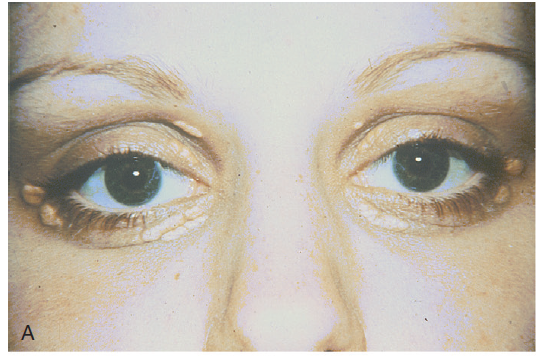 TENDON XANTHOMAS
NODULAR DEPOSITS OF CHOLESTROL IN MACROPHAGES
ACHILLES
EXTENSOR TENDONS OF HANDS, KNEES AND ELBOWS
FH, FDB100, DBL
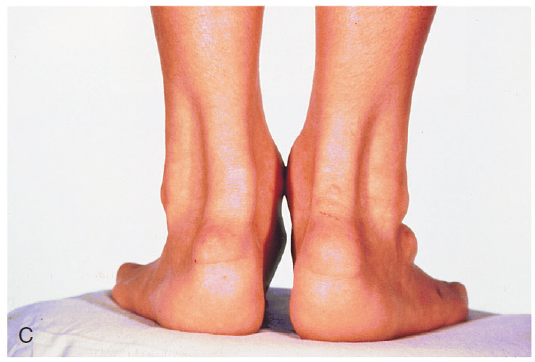 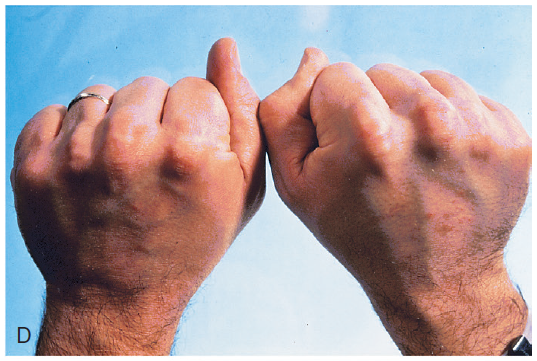 Screening
Guidelines for the screening and management of lipid disorders have been provided by an expert Adult Treatment Panel (ATP) convened by the National Cholesterol Education Program (NCEP) of the National Heart, Lung, and Blood Institute.
NCEP ATPIII
The NCEP ATPIII guidelines published in 2001 recommend that all adults older than age 20 years should have plasma levels of cholesterol, triglyceride, LDL-C, and HDL-C measured after a 12-hour overnight fast.
INVESTIGATION
LIPID PANEL
In most clinical laboratories, the total cholesterol and triglycerides in the plasma are measured enzymatically, and 
then the cholesterol in the supernatant is measured after precipitation of apoB-containing lipoproteins to determine the HDL-C.
LDL
The LDL-C is estimated using the following equation:
LDL-C = total cholesterol – (triglycerides/5) – HDL-C.
The VLDL-C is estimated by dividing the plasma triglyceride by 5, reflecting the ratio of cholesterol to triglyceride in VLDL particles.
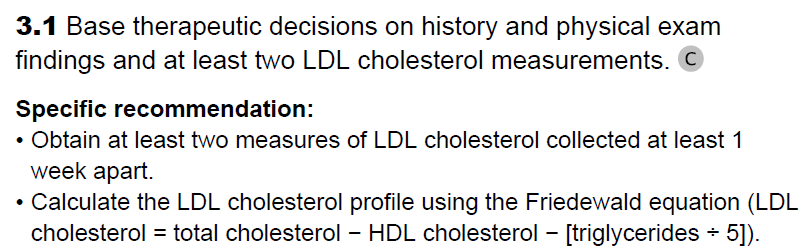 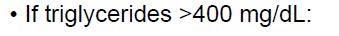 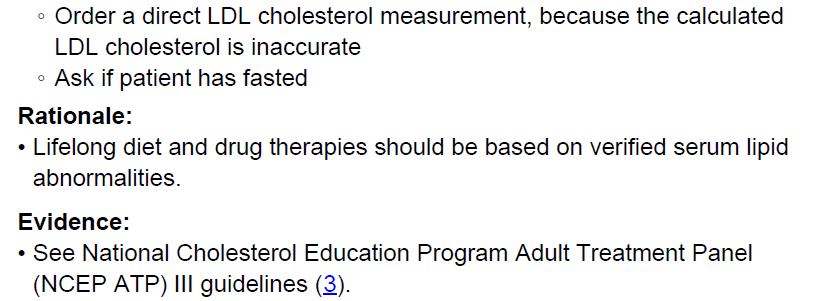 non-HDL-C
If the triglyceride level is >200 mg/dL, the guidelines recommend that the "non-HDL-C" be calculated by simple subtraction of HDL-C from the total cholesterol and that this be considered a secondary target of therapy.
DIAGNOSTIC APPROACH
STEP 1
The critical first step in managing a lipid disorder is to determine the class or classes of lipoproteins that are increased or decreased in the patient. 
The Fredrickson classification scheme for hyperlipoproteinemias, though less commonly used now than in the past, can be helpful in this regard.
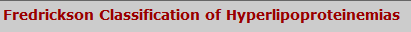 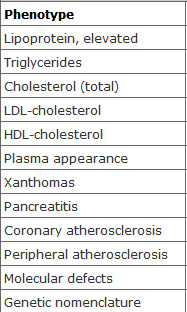 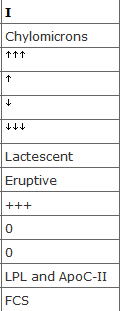 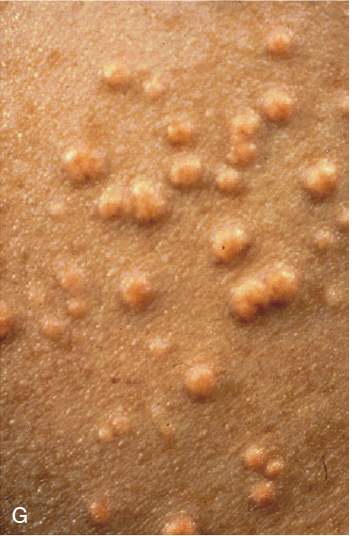 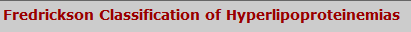 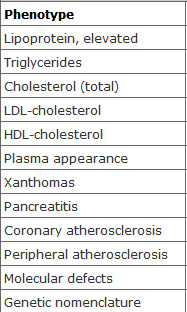 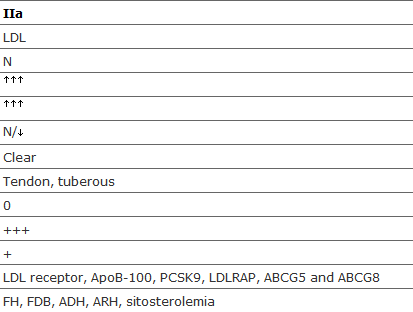 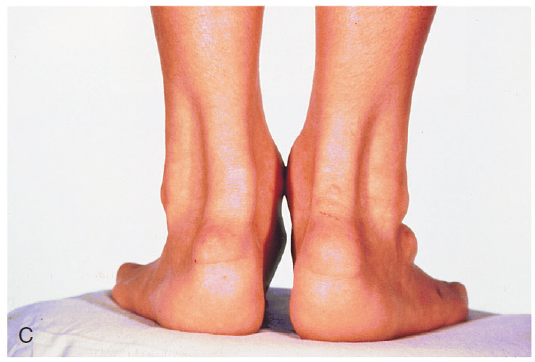 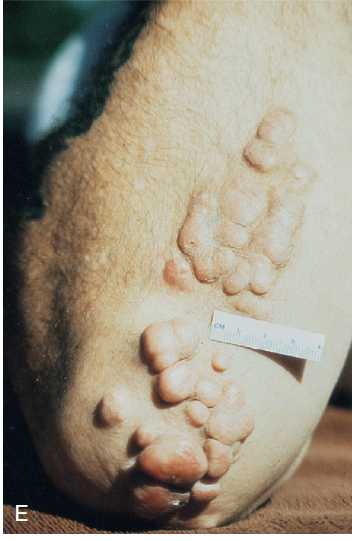 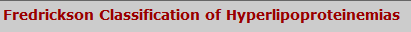 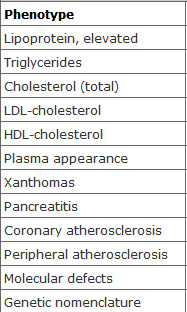 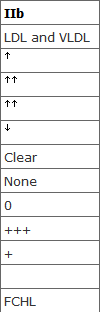 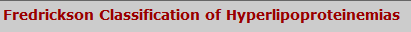 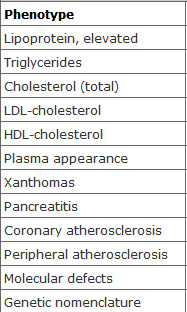 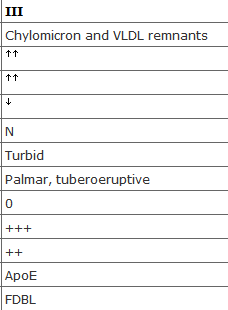 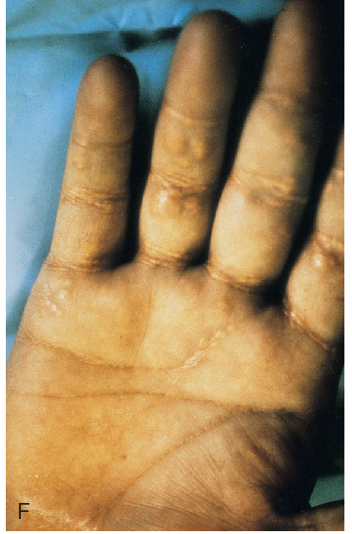 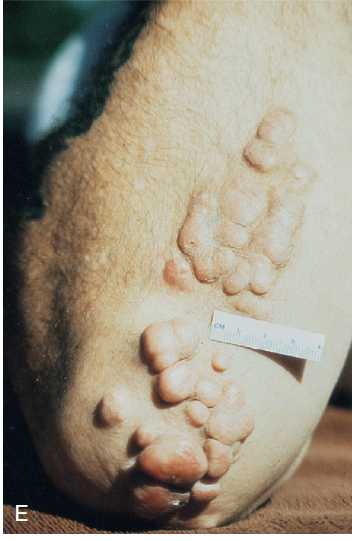 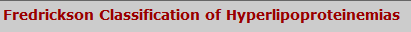 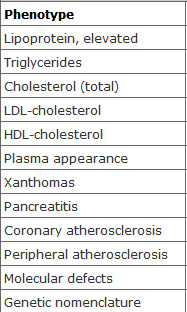 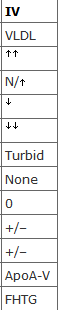 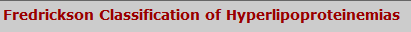 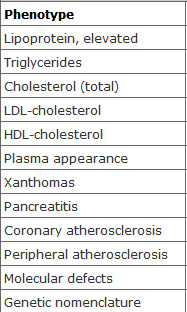 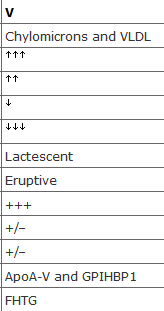 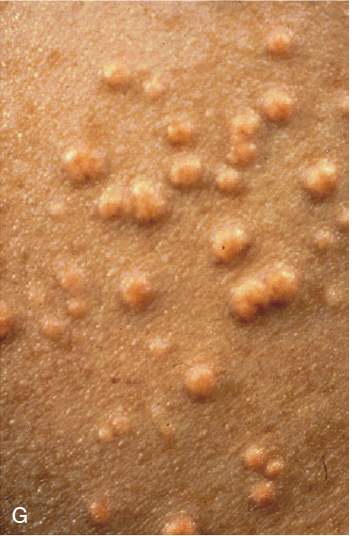 STEP 2: CARDIOVASCULAR RISK SCORING
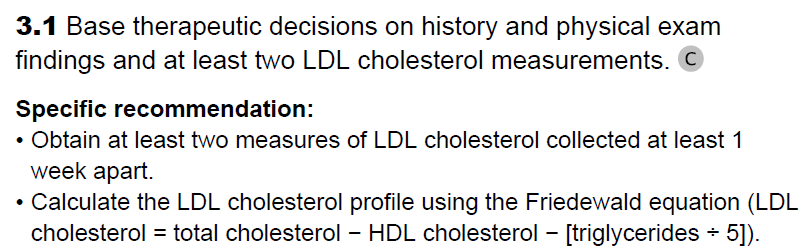 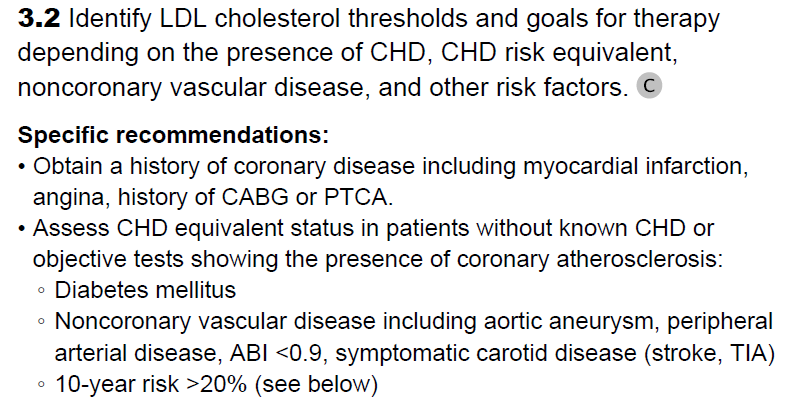 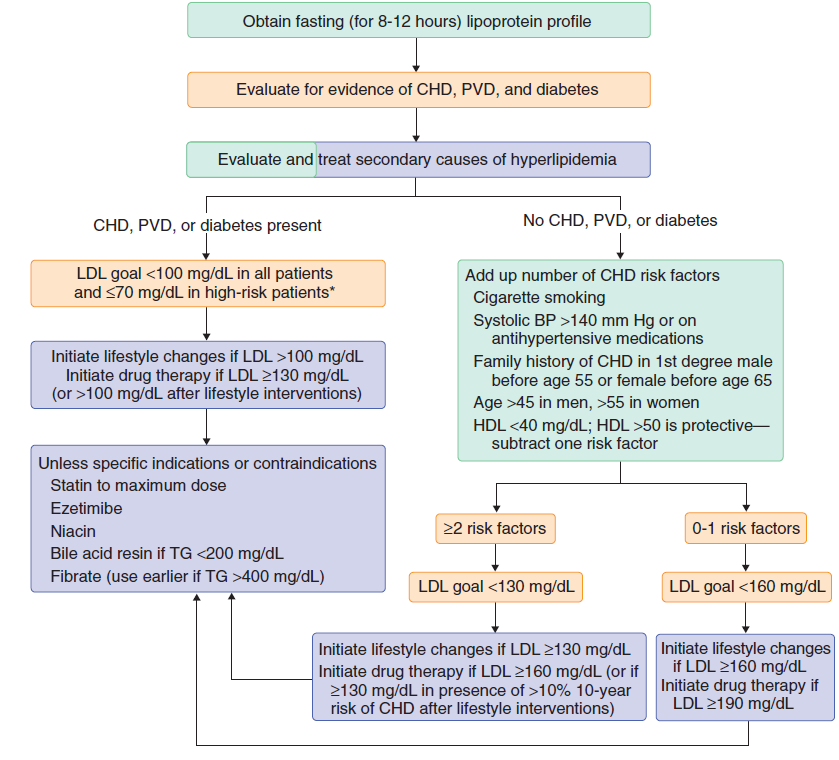 Framingham/ATP III point scores in men
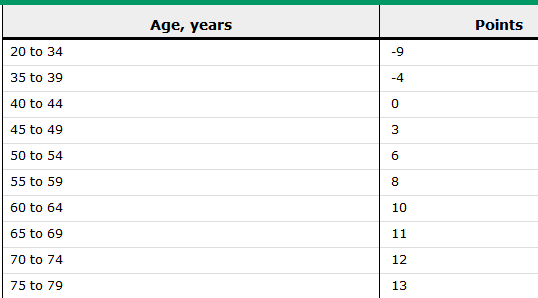 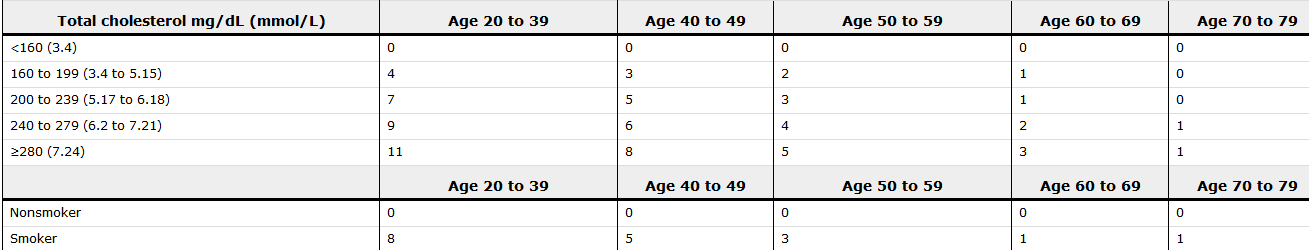 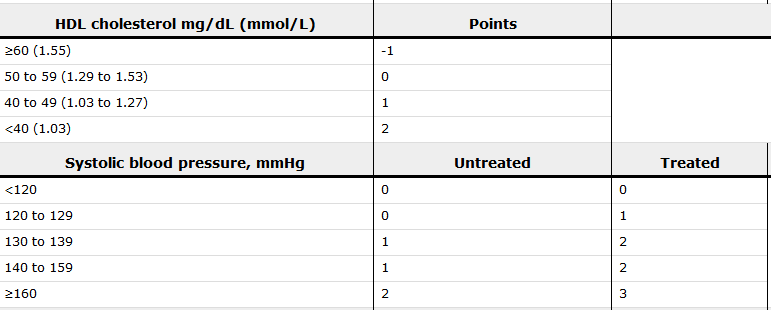 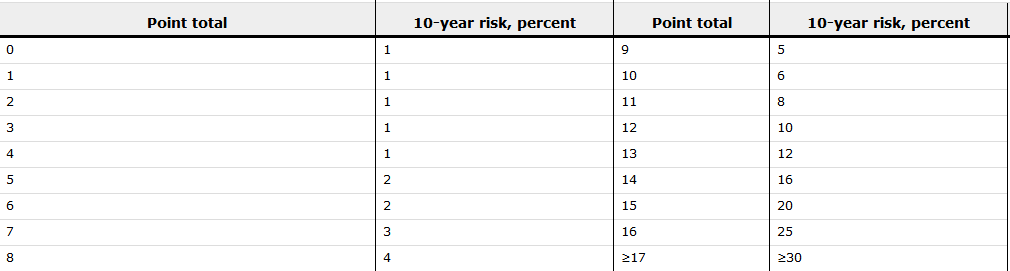 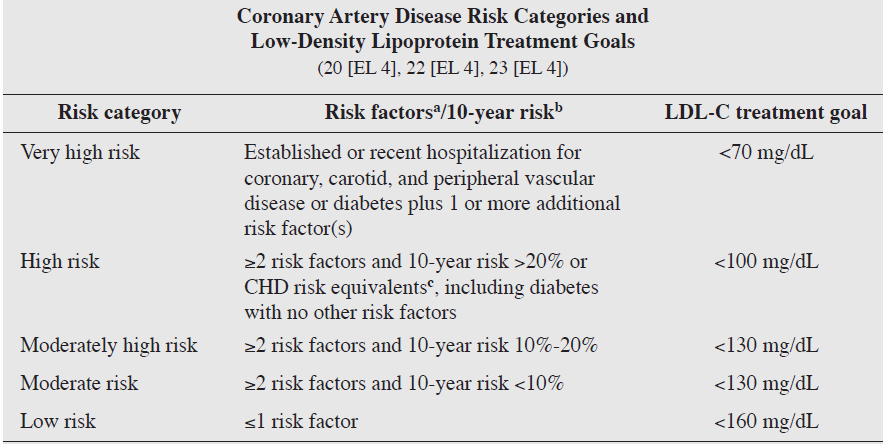 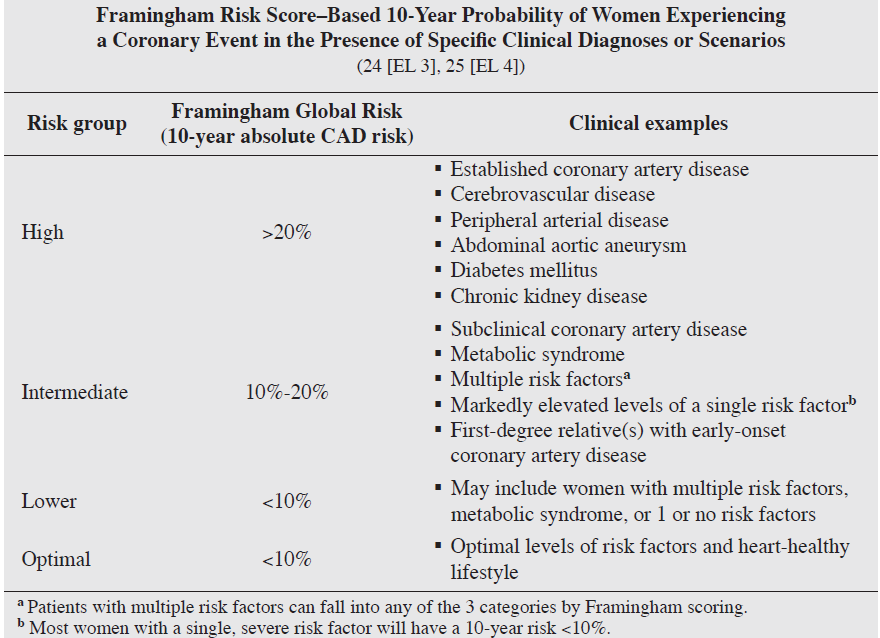 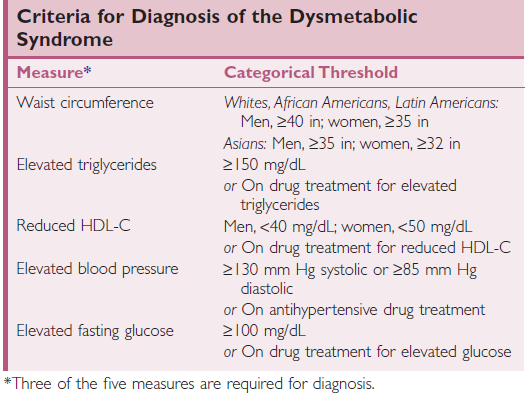 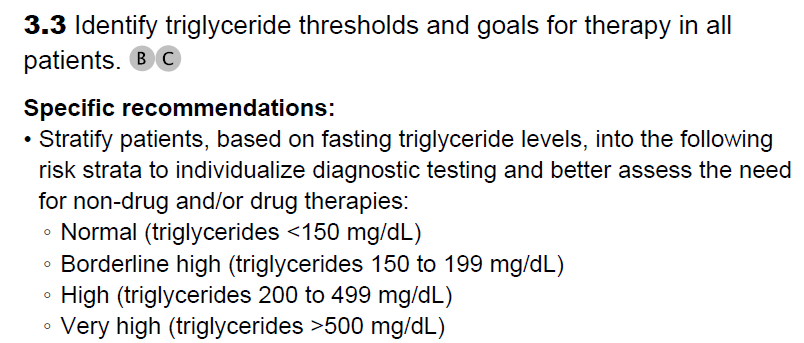 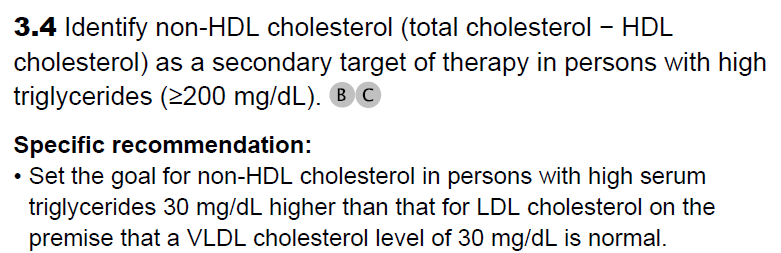 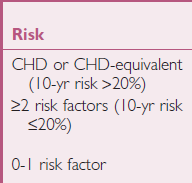 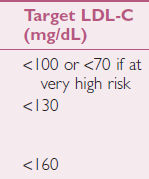 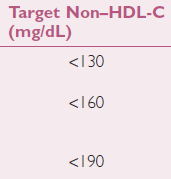 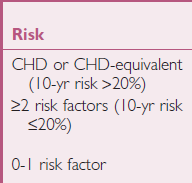 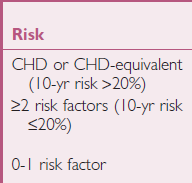 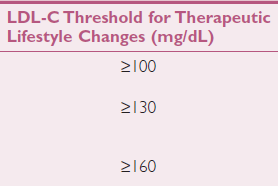 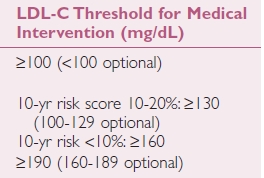 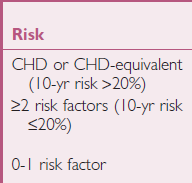 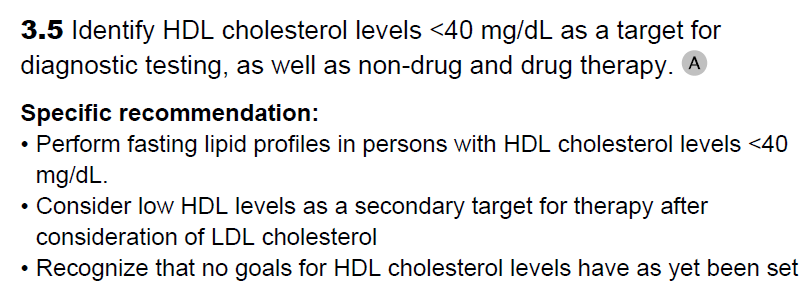 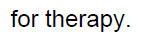 STEP 3
Once the hyperlipidemia is accurately classified, efforts should be directed to rule out any possible secondary causes of the hyperlipidemia. 
Although many patients with hyperlipidemia have a primary or genetic cause of their lipid disorder, secondary factors frequently contribute to the hyperlipidemia.
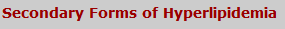 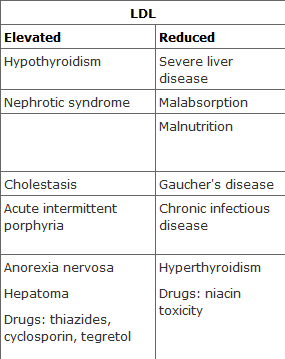 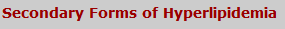 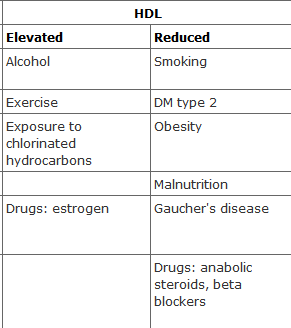 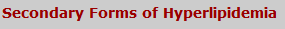 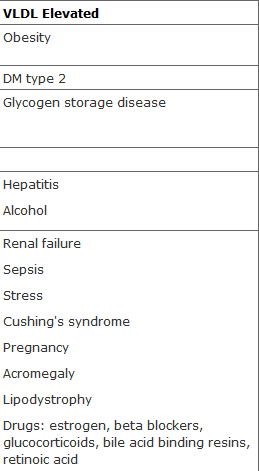 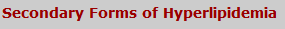 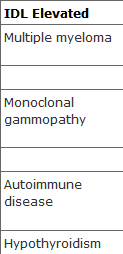 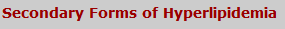 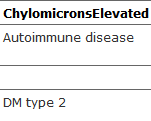 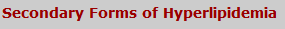 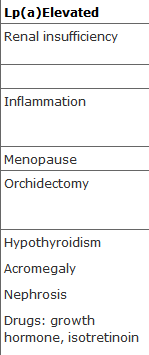 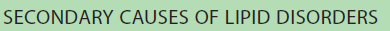 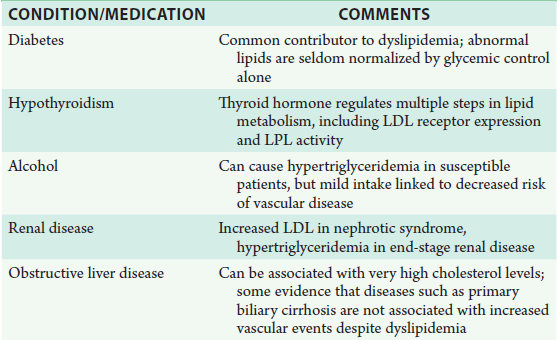 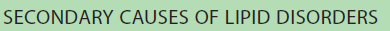 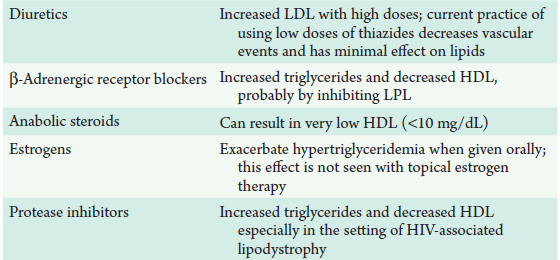 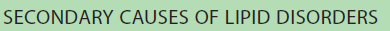 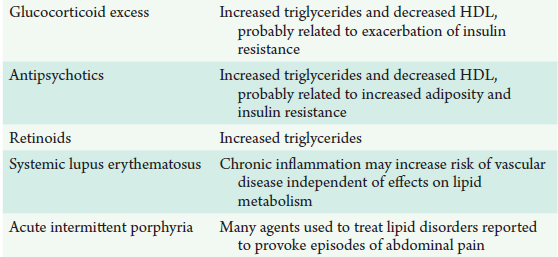 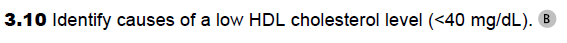 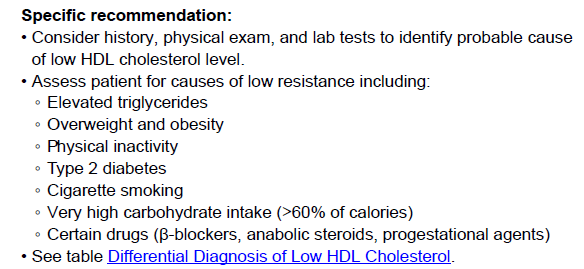 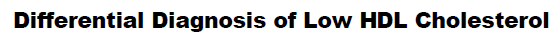 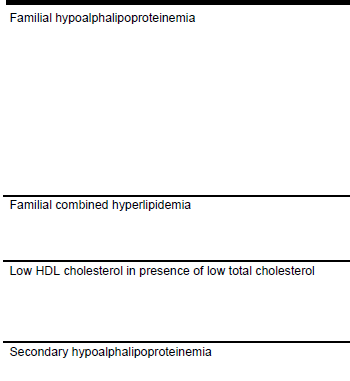 STEP 4
Once secondary causes for the elevated lipoprotein levels have been ruled out, attempts should be made to diagnose the primary lipid disorder since: 
the underlying etiology has a significant effect on the risk of developing CHD, 
on the response to drug therapy, and 
on the management of other family members.
Determining the correct diagnosis
Often, determining the correct diagnosis requires a detailed family medical history and, in some cases, lipid analyses in family members.
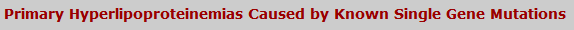 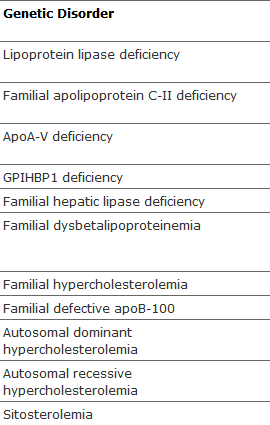 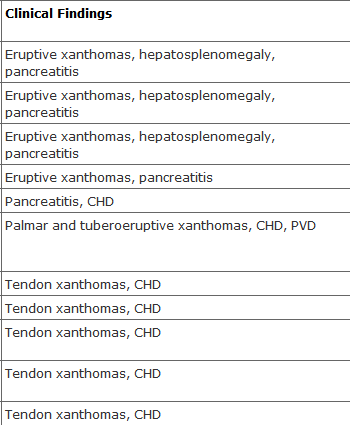 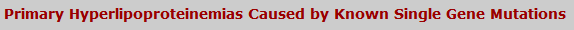 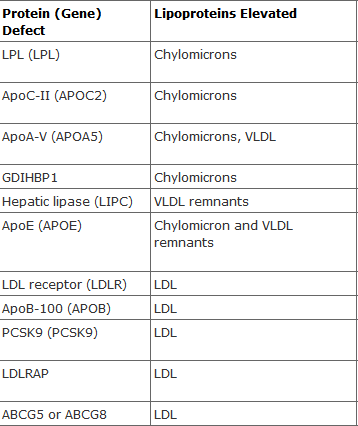 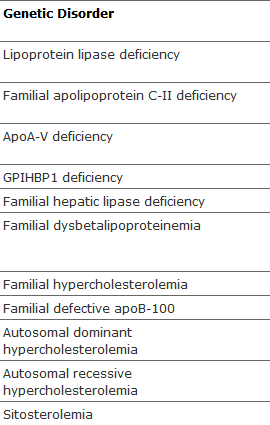 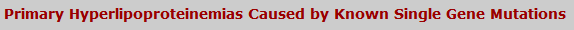 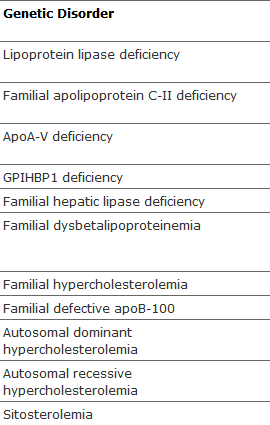 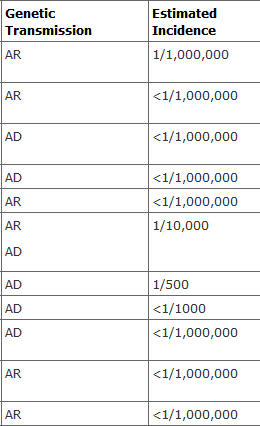 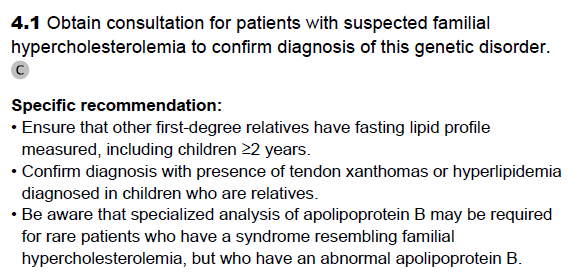 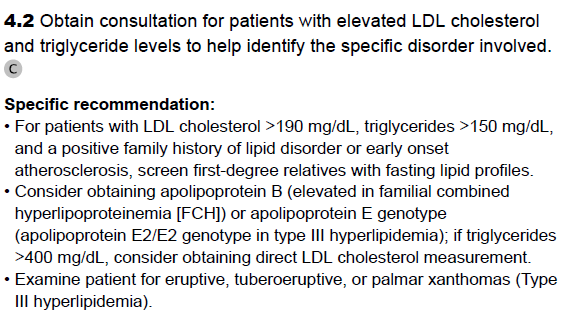 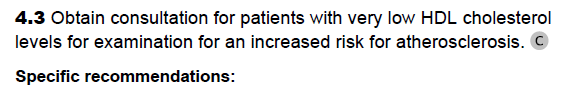 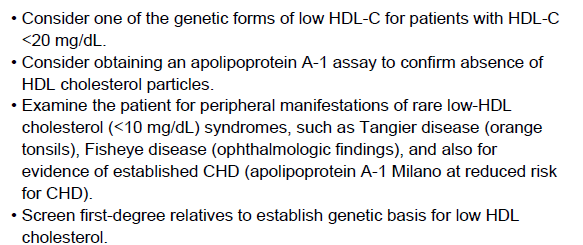 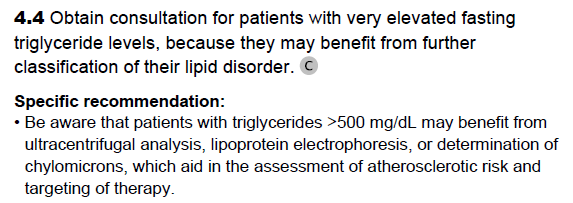